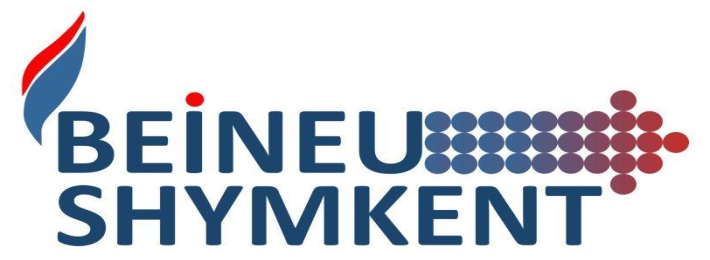 Ежегодный отчет о деятельности 
ТОО «Газопровод Бейнеу-Шымкент» 
по транспортировке товарного газа 
по магистральному газопроводу за 2016 год
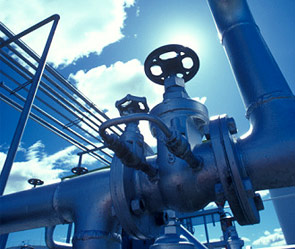 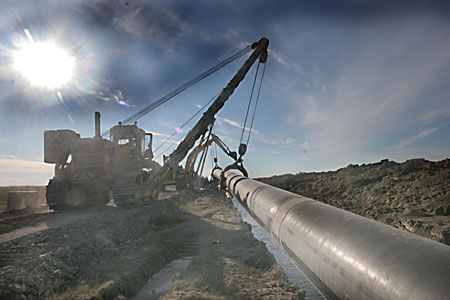 Общая информация о проекте
Цель проекта:
Обеспечение природным газом южных регионов РК, экспортные поставки газа в Китай, обеспечение энергетической безопасности РК

Участники проекта:
18 августа 2007 года подписано Соглашение между Правительством РК и Китайской Народной Республики о сотрудничестве в строительстве и эксплуатации газопровода Казахстан-Китай 
18 января 2011 года АО «КазТрансГаз» (50%) и Trans-Asia Gas Pipeline Co Ltd (50%) создано ТОО «Газопровод Бейнеу-Шымкент» (далее – Товарищество)

Ресурсная база проекта:
Западная и Актюбинская группы месторождений

Место реализации проекта:
Мангистауская, Актюбинская, Кызылординская и Южно-Казахстанская области
Технические параметры газопровода
Схема газопровода «Бейнеу-Бозой-Шымкент»
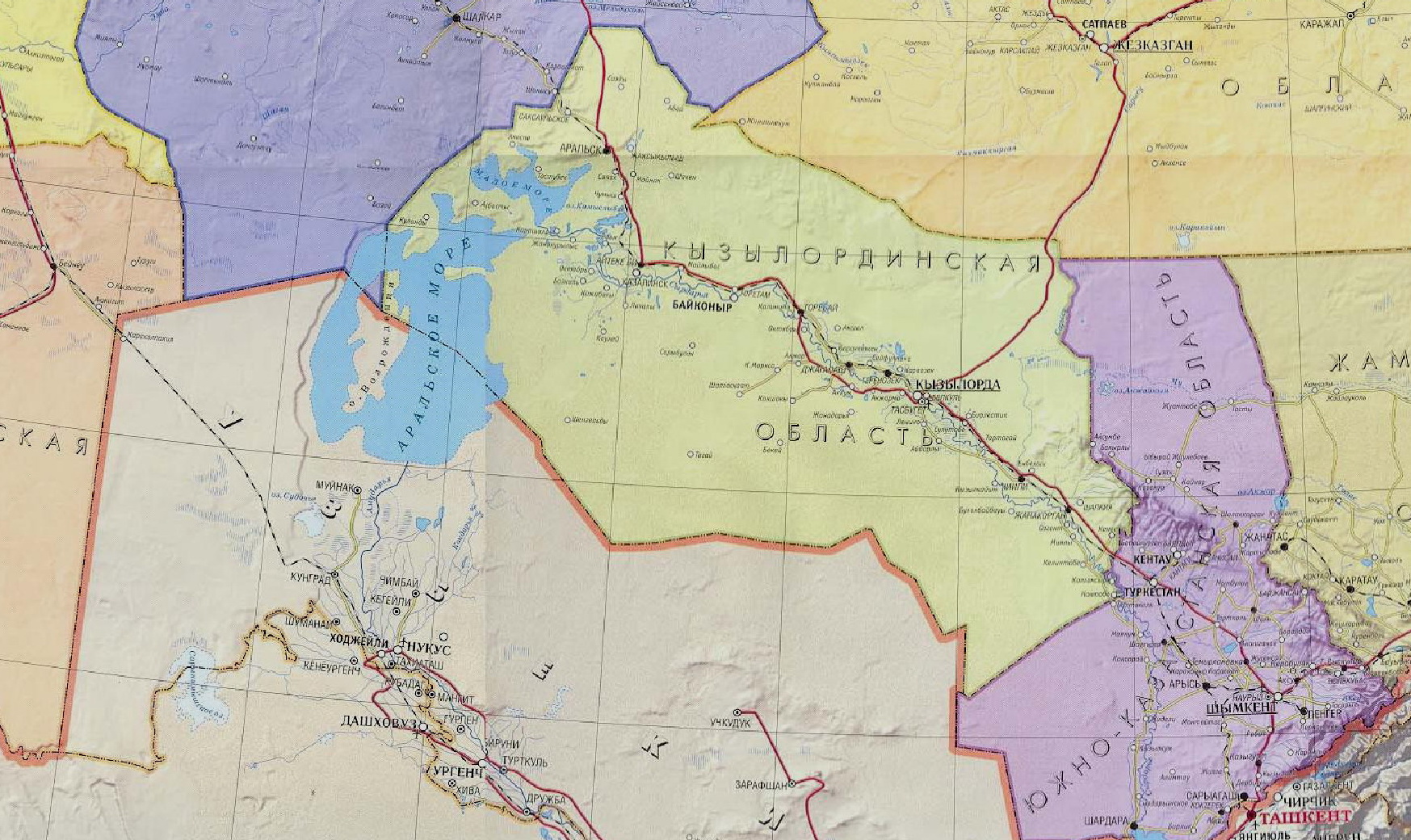 А К Т Ю Б И Н С К А Я 
О Б Л А С Т Ь
М А Н Г И С Т А У С К А Я 
О Б Л А С Т Ь
1 очередь. Участок «Бозой-Шымкент»:
      Пропускная способность – до 6 млрд.м3/год.

Протяжённость линейной части                   – 1143 км. 
Диаметр                                                               – 1067 мм. 
Проектное давление                                        – 9,8 МПа. 
Компрессорная станция «Бозой»                 – 5 агрегатов. 
Ремонтно-эксплуатационные участки         – 4 ед. 
Вахтовые посёлки                                              – 5 ед. 
Газоизмерительные станции                          – 2 ед.
РЭУ/ВП «Саксаульск»
ГИС «Бозой»
КС «Бозой»
ВП «Бозой»
РЭУ/ВП «Аксуат»
ГИС «Бейнеу»
КС «Караозек»
РЭУ/ВП «Караозек»
РЭУ/ВП «Шорнак»
2 очередь. Участок «Бейнеу-Бозой»:
Увеличение пропускной способности – до 10 млрд.м3/год. 
      
Протяжённость линейной части                      – 311 км. 
Диаметр                                                                  – 1067 мм. 
Проектное давление                                           – 7,4 МПа. 
Компрессорная станция «Караозек»              – 3 агрегата. 
Газоизмерительная станция                              – 1 ед.
ГИС «Акбулак»
Финансово-экономические показатели за 2016 г.
тыс. тенге
О проводимой работе с потребителями регулируемых услуг за 2016 год
Товарищество в отчетном периоде осуществило: 

Заключение договора на транспортировку газа по магистральному газопроводу с потребителем товарного газа, в соответствии с типовым договором;
Проведение слушания ежегодного отчета о своей деятельности за 2015 год, в соответствии с подпунктом 7-3) статьи 7 Закона РК «О естественных монополиях и регулируемых рынках» и Правил проведения ежегодного отчета о деятельности субъекта естественной монополии по предоставлению регулируемых услуг (товаров, работ) перед потребителями и иными заинтересованными лицами, утвержденных Приказом Министра национальной экономики РК от 18 декабря 2014 года № 150;
Своевременное доведение до сведения потребителя информации об изменении  предельного уровня тарифа;
Жалоб на качество предоставленных услуг по транспортировке газа по магистральному газопроводу от потребителя не поступало.
Исполнение инвестиционной программы за 2016 год
Инвестиционная программа с учетом корректировок утверждена совместным приказом Министерства энергетики РК от 12 декабря 2016 года № 530 и Департамента Комитета по регулированию естественных монополий и защите конкуренции Министерства национальной экономики РК по городу Алматы от 20 октября 2016 года № 189-ОД.
тыс. тенге
Объемы предоставленных регулируемых услуг за 2016 г.
Тариф в размере 18071 тг/тыс.м3 введен с 01.03.2016 г.
О постатейном исполнении тарифной сметы за 2016 год
С 1 июня 2014 года по 29 февраля 2016 года применялся тариф, утвержденный в упрощенном порядке в размере 11 765 тенге за тыс.м3 без учета НДС. 
С 1 марта 2016 применяется предельный уровень тарифа, утвержденный на 2015-2019 годы в размере 18 071 тенге за тыс.м3 без учета НДС.
Исполнение тарифной сметы по транспортировке газа за 2016 год
Исполнение тарифной сметы по транспортировке газа за 2016 год
Основные причины отклонения по исполнению тарифной сметы
Всего затрат на предоставление услуг в Утвержденной тарифной смете составляет – 14 204 062 тыс. тенге без НДС, фактическое исполнение составляет – 14 064 370 тыс. тенге без НДС или 99%, в том числе: 
Затраты на производство товаров и предоставление услуг: план по ТС составляет – 12 841 273 тыс. тенге без НДС, фактическое исполнение – 12 282 283 тыс. тенге без НДС или 96%.
Расходы периода: план по ТС составляет – 1 362 789 тыс. тенге без НДС, фактическое исполнение– 1 782 086 тыс. тенге без НДС или 131%. 
Экономия более 5 % сложились по статьям на эксплуатацию газопровода, командировочным затратам производственного персонала и услугам сторонних организаций: 
Затраты на эксплуатацию газопровода: план по ТС составляет - 2 141 433 тыс. тенге без НДС, фактическое исполнение - 1 895 104 тыс. тенге или 88 %. Отклонение связано с переносом сроков ввода в эксплуатацию некоторых производственных объектов и заключением контрактов на меньшие суммы;
Командировочные затраты производственного персонала: план по ТС - 5 180 тыс. тенге без НДС, фактическое исполнение - 4 873 тыс. тенге или 94 %. Экономия связана с меньшей фактической численностью производственного персонала в сравнении с утвержденной уполномоченным органом; 
Услуги сторонних организаций: план по ТС составляет – 21 223 тыс. тенге без НДС, фактическое исполнение - 19 282 тыс. тенге без НДС или 91 %. Отклонение связано с экономией по итогам тендеров (обслуживание компьютерного, серверного, телеком. оборудования).
Перерасход более 5 % сложились по статьям заработная плата и подготовка кадров: 
Заработная плата: обусловлено с большим количеством выплат по сравнению с тарифной сметой, в которой не были включены премиальные выплаты, праздничные премии, а также материальная помощь к отпуску;
Подготовка кадров: при утверждении тарифной сметы Уполномоченным органом исключены обучения не связанные с производством.
Перспективы деятельности (план развития), возможное изменение тарифа на услугу по транспортировке товарного газа
Перспективы деятельности (план развития)
доведение  проектной мощности магистрального газопровода «Бейнеу-Бозой- Шымкент» до 10 млрд. м3 газа в год в рамках исполнения соглашения между Правительством РК и Китайской Народной Республики о сотрудничестве в строительстве и эксплуатации газопровода Казахстан-Китай от 18 августа 2007 года; 
обеспечение надежной и безопасной транспортировки товарного газа; 
обеспечение заданного уровня транспортировки товарного газа;
обеспечить отсутствие несчастных случаев на объектах газопровода, аварийных ситуации, повлекших остановку производства и нанесение экологического ущерба;
повышать эффективность эксплуатации газопровода;
повышать эффективность использования энергоресурсов (технологического газа, электроэнергии, воды и др.);
обеспечивать поддержание высокой производительности труда и повышение квалификации персонала.
 Возможное изменение тарифа на регулируемую услугу по транспортировке газа
Департаментом Комитета по регулированию естественных монополий и защите конкуренции Министерства национальной экономики РК по городу Алматы утвержден предельный уровень тарифа и тарифной сметы на регулируемую услугу по транспортировке товарного газа по магистральному газопроводу на 2015-2019 годы в размере 18 071 тенге за 1000 м3  без НДС, с вводом в действие с 1 марта 2016 года.
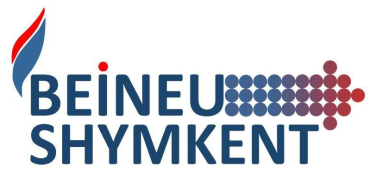 Благодарим за внимание!